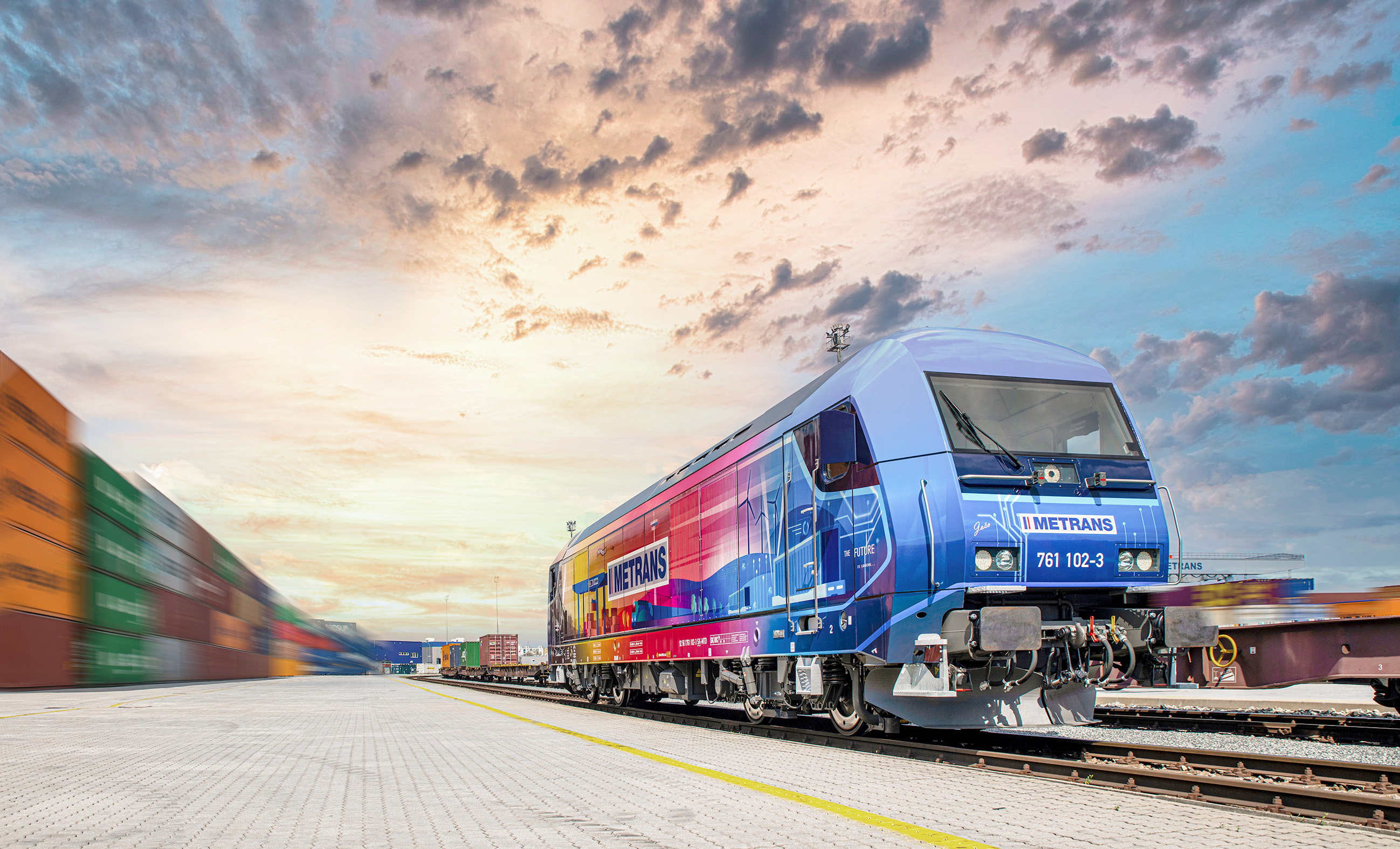 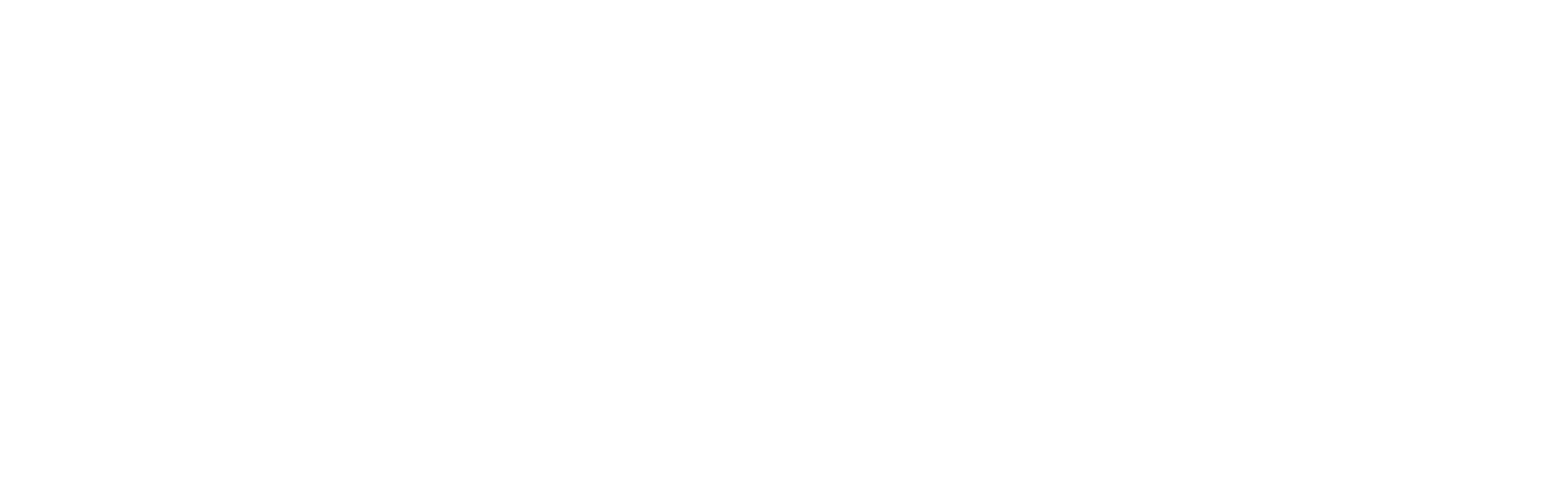 THE INTERMODAL BUSINESS OF METRANS
THE NEUTRAL & GLOBAL INTERMODAL SOLUTIONS
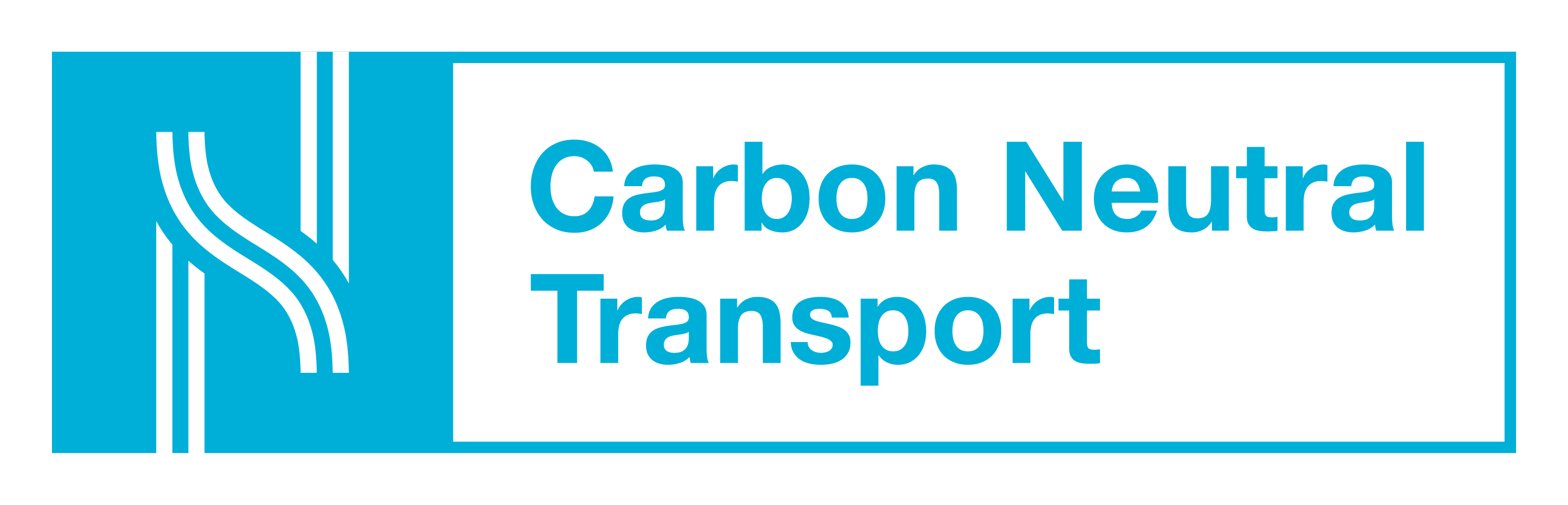 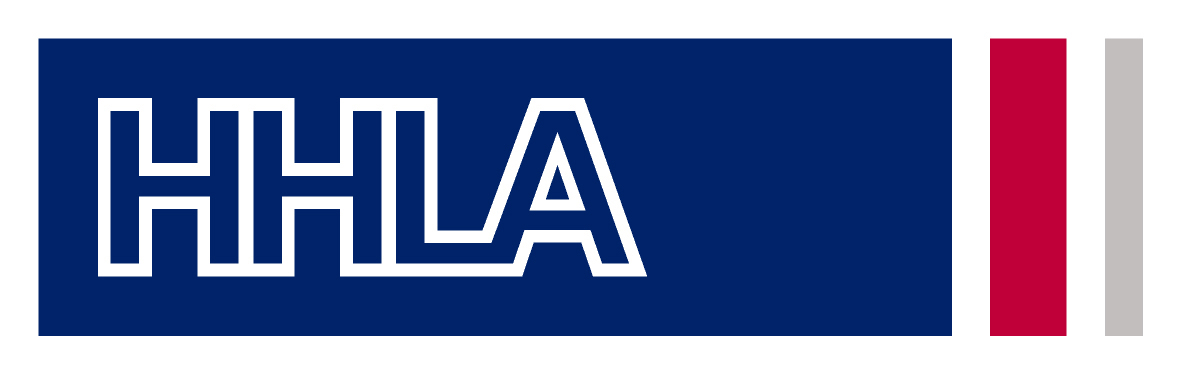 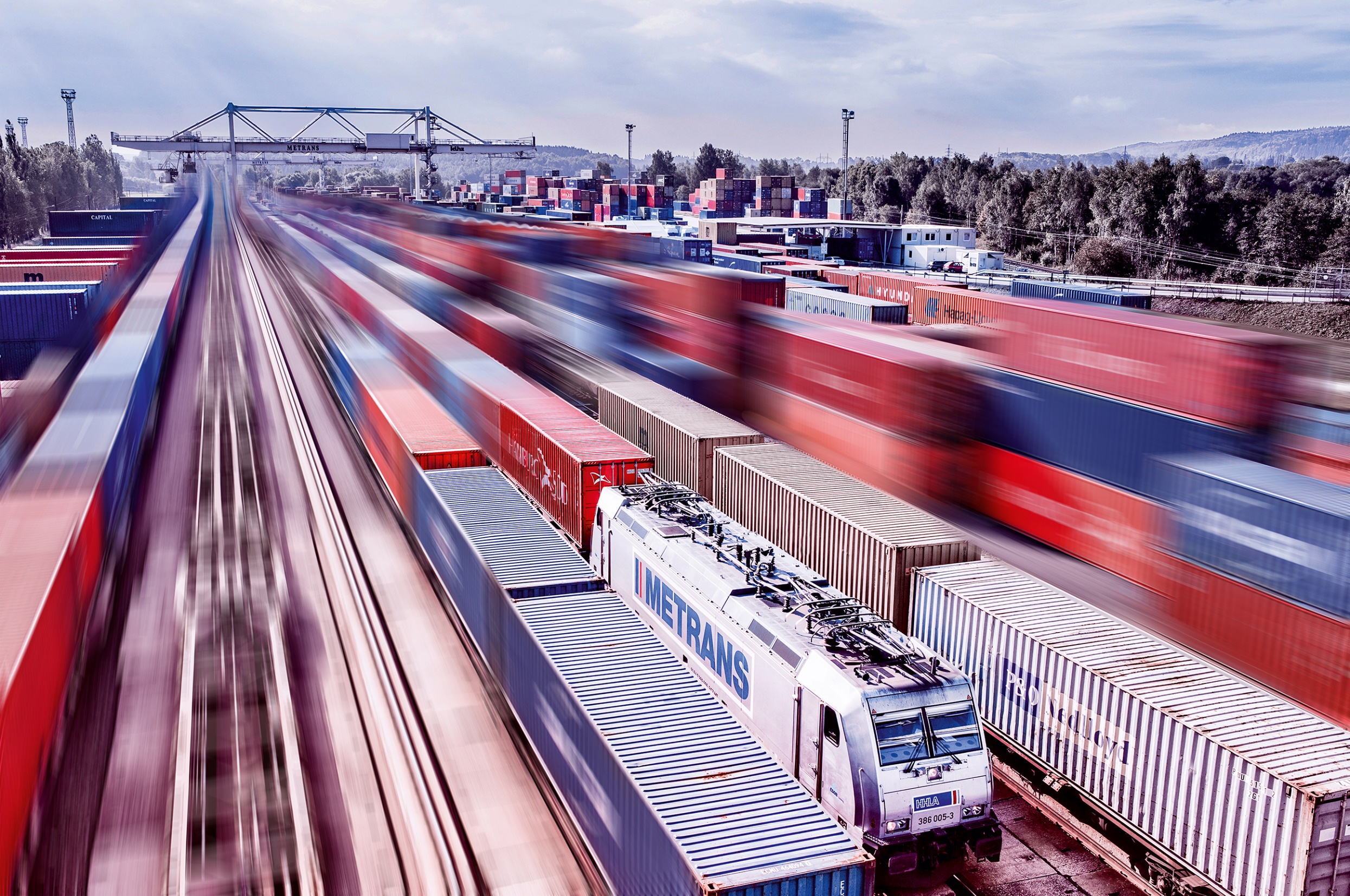 2024
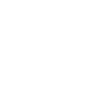 GENERAL INFORMATION
Founded 1991, 100% HHLA
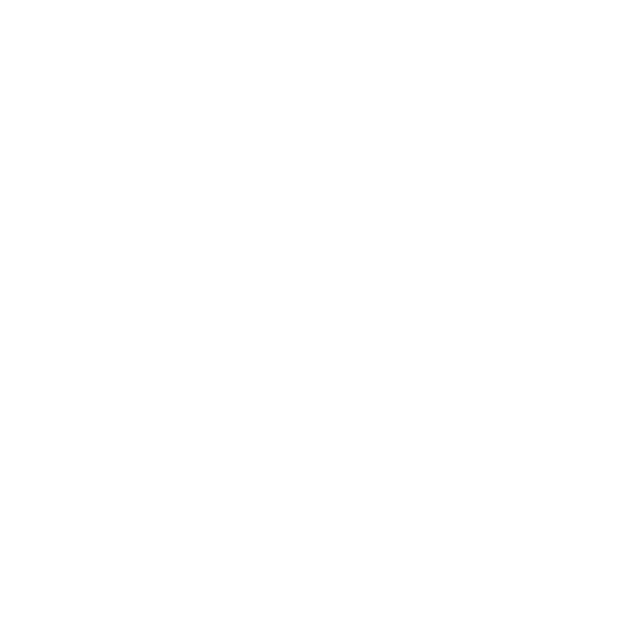 REVENUE
Over 590 million EUR
METRANS 
2023 key figures
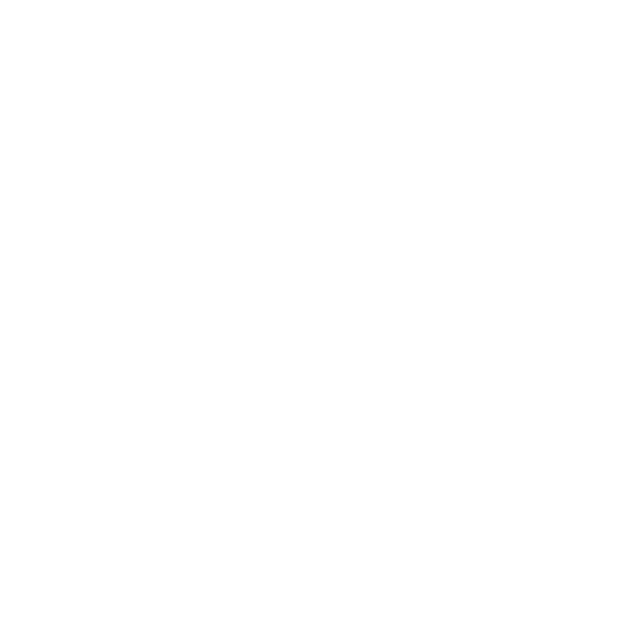 INTERMODAL
Over 1,35 million TEU
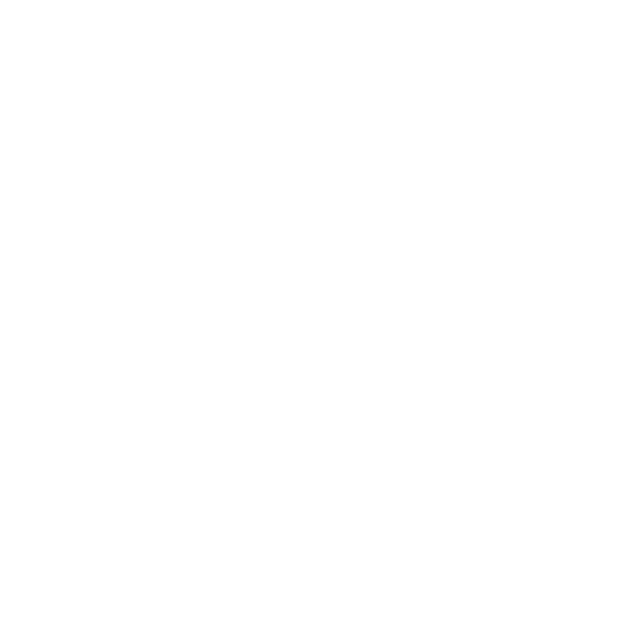 DEPOTS
Over 1,2 million TEU
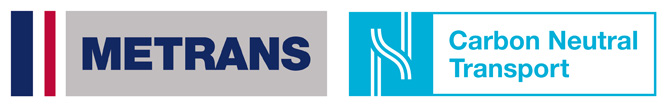 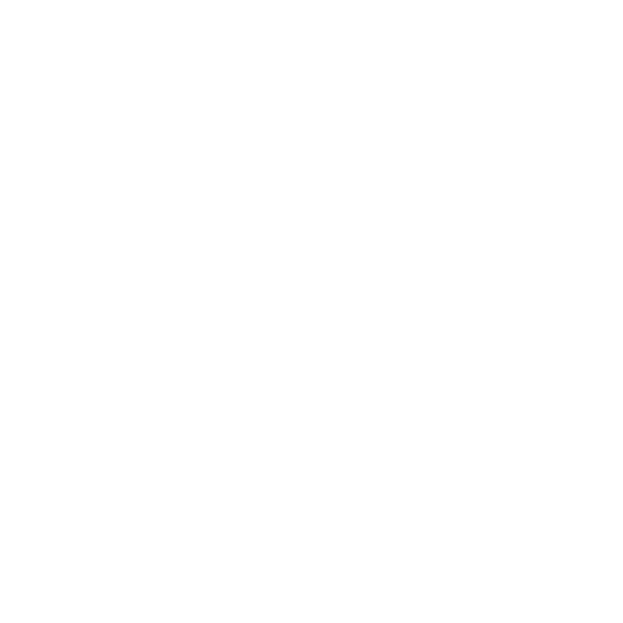 EMPLOYEES
2 650 (2023)
2024
METRANS GROUP PROFILE
Terminals, Locomotives, Wagons and Repair Shops
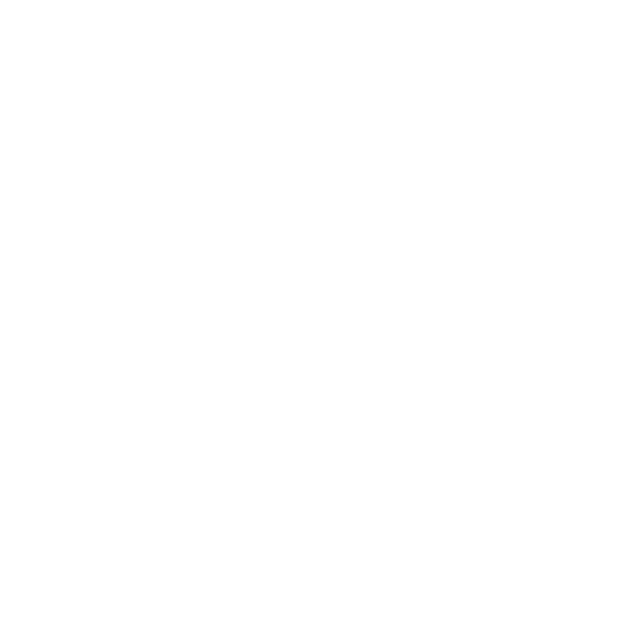 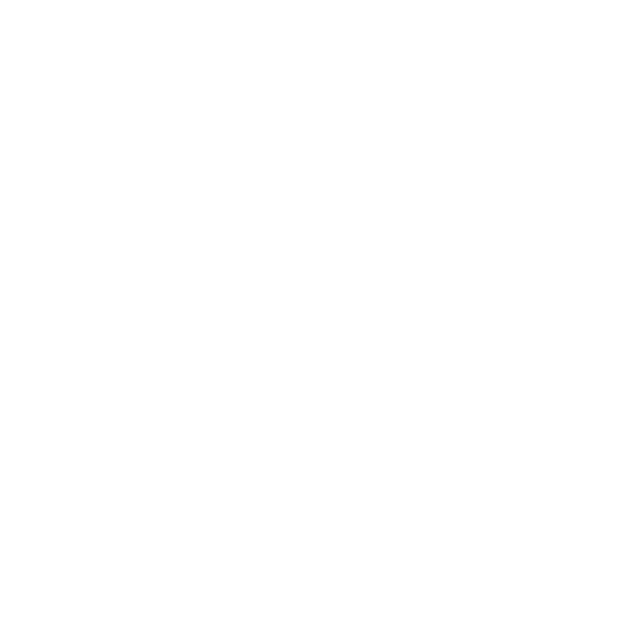 7 HUB TERMINALS & DEPOTS
Czech Republic, Slovakia, Poland, Hungary and Austria
MORE THAN 130 LOCOMOTIVES
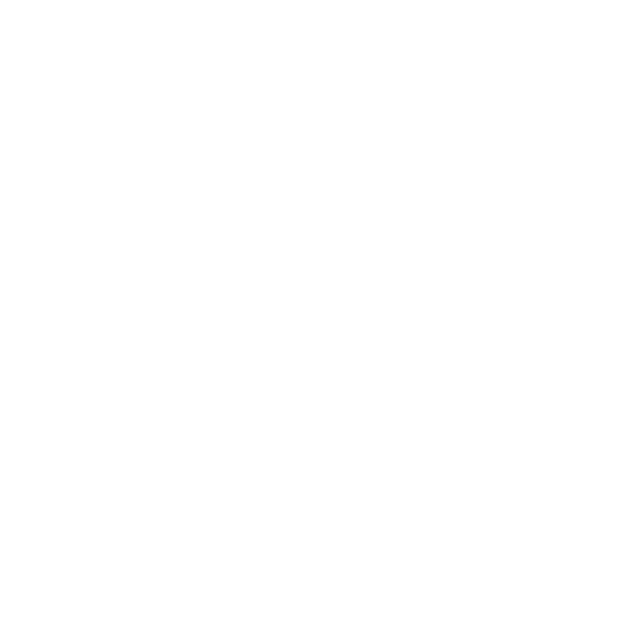 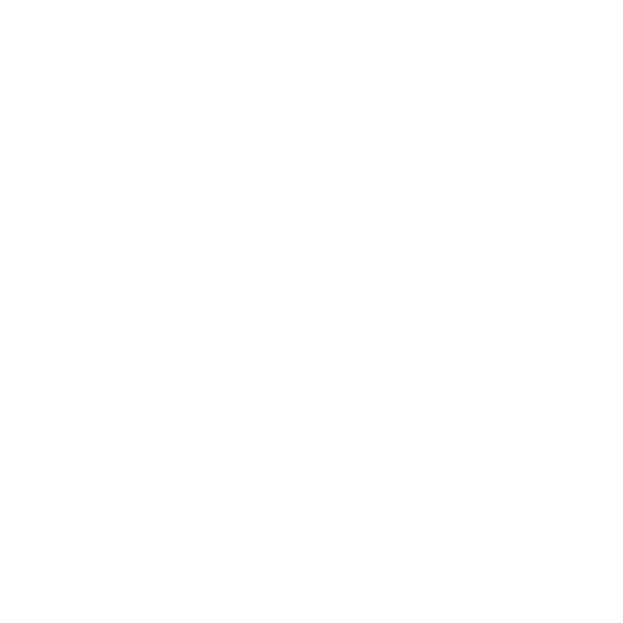 13 END TERMINALS & DEPOTS
Czech Republic, Slovakia, Poland, Serbia, Germany & Romania
MORE THAN 4 000 WAGONS
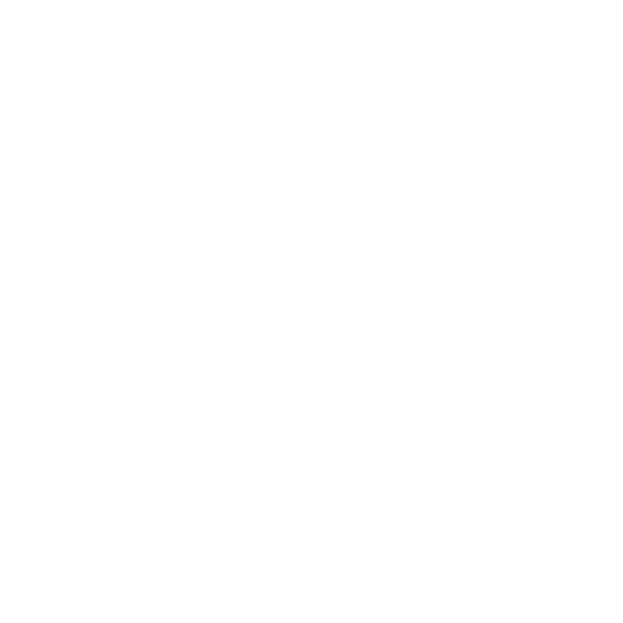 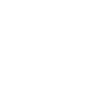 2 REPAIR SHOPS FOR LOCOMOTIVES & WAGONS
Kolin (CZ) & Dunajska Streda (SK)
DEPOT & TERMINAL CAPACITIES
Over 2 million m2
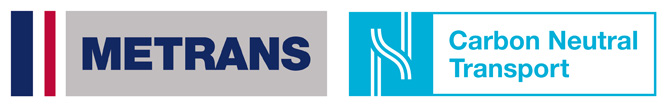 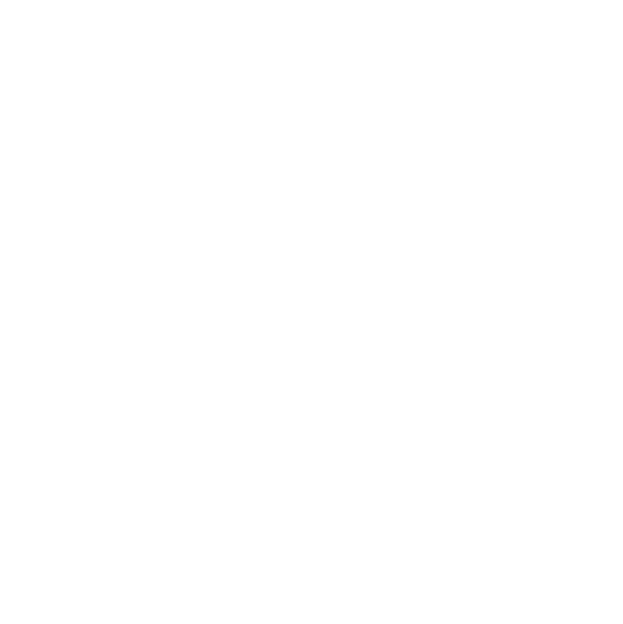 NEW MEMBER – ADRIA RAIL
NEW OFFICE – RIJEKA
NEW TERMINAL – BELGRADE (INDJIJA)
+ 2 TERMINALS 
UNDER CONSTRUCTION
OFFICES IN THE PORTS
of Hamburg, Bremerhaven & Koper, Rijeka
METRANS /Danubia/, a.s.
Slovakia
METRANS Danubia Kft.
Hungary
2024
METRANS /Danubia/ Krems GmbH
Austria
METRANS GROUP 
Company structure
METRANS Konténer Kft.
Hungary
METRANS Railprofi Austria GmbH
Austria
METRANS d.o.o.
Croatia
METRANS DYKO Rail Repair Shop, s.r.o.
Czech Republic
METRANS ADRIA d.o.o.
Slovenia
METRANS Rail, s.r.o.
Czech Republic
METRANS Rail /Deutschland/ GmbH
Germany
UniverTrans Kft.
Hungary
METRANS Umschlagsgesellschaft mbH
Germany
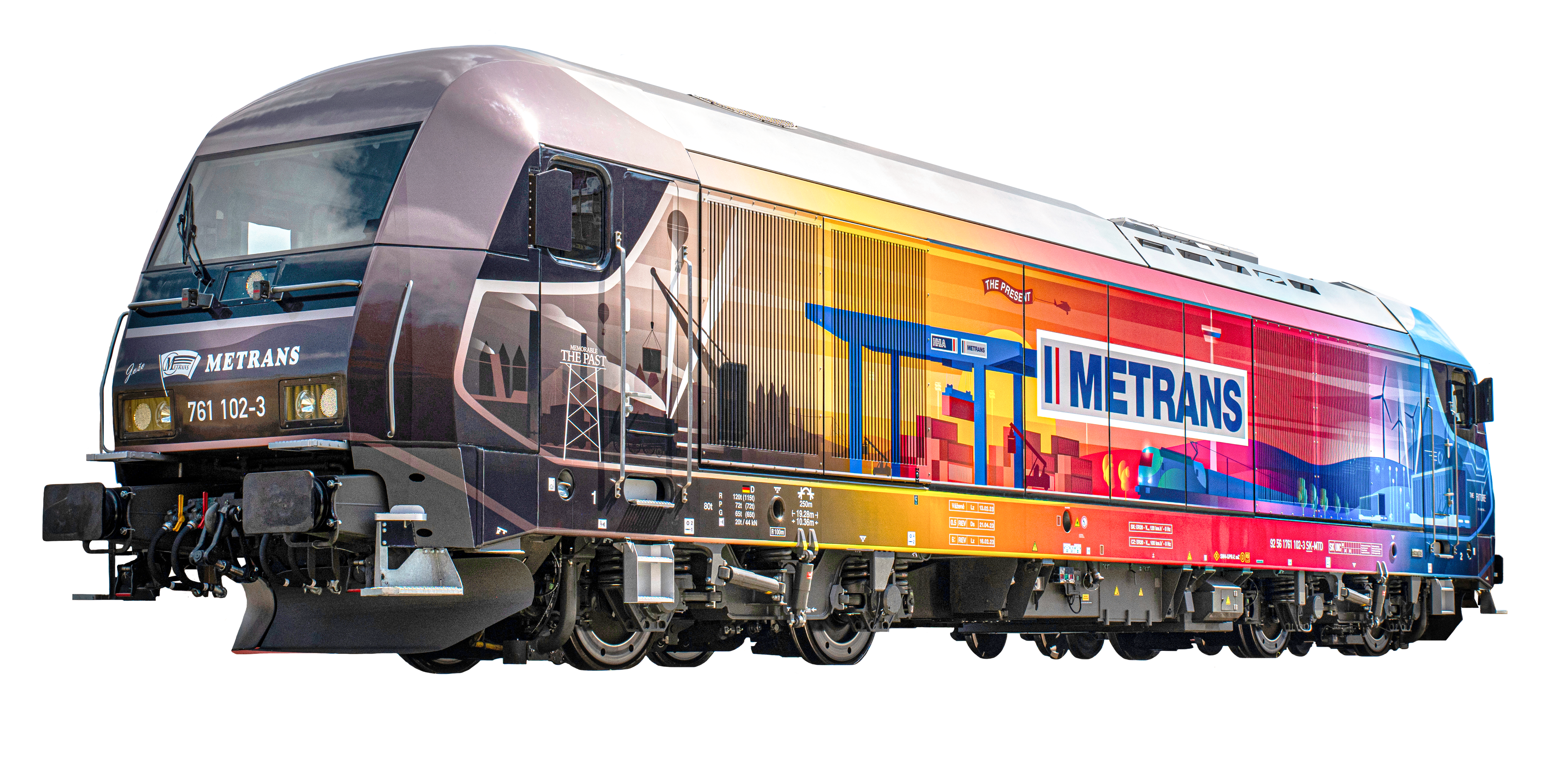 TIP Žilina, s.r.o.
Slovakia
Umschlagsgesellschaft Königs Wusterhausen mbH  (50%)
Germany
METRANS Rail Slovakia, s.r.o.
Slovakia
METRANS /Polonia/ Sp. z o.o.
Poland
METRANS Rail Sp. z o.o.
Poland
METRANS, a.s.
Prague, Czech Republic
CL EUROPORT Sp. z o.o. 
Poland
METRANS Zalaegerszeg Kft.
Hungary
ADRIA RAIL Operator d.o.o.
Croatia
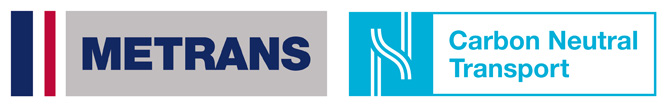 METRANS Szeged Kft.
Hungary
www.metrans.eu
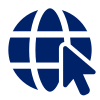 DRUŠTVO ZA INTERMODALNI PREVOZ I USLUGE ADRIA RAIL DOO INDIJA
Serbia
METRANS Istanbul STI
Turkey
M-RAIL doo za železnički prevoz robe Krnješevci  (33,3%)
Serbia
EMA RAIL S.R.L.  (33,3%)
Romania
ADRIA RAIL d.o.o.  (100%)
Croatia
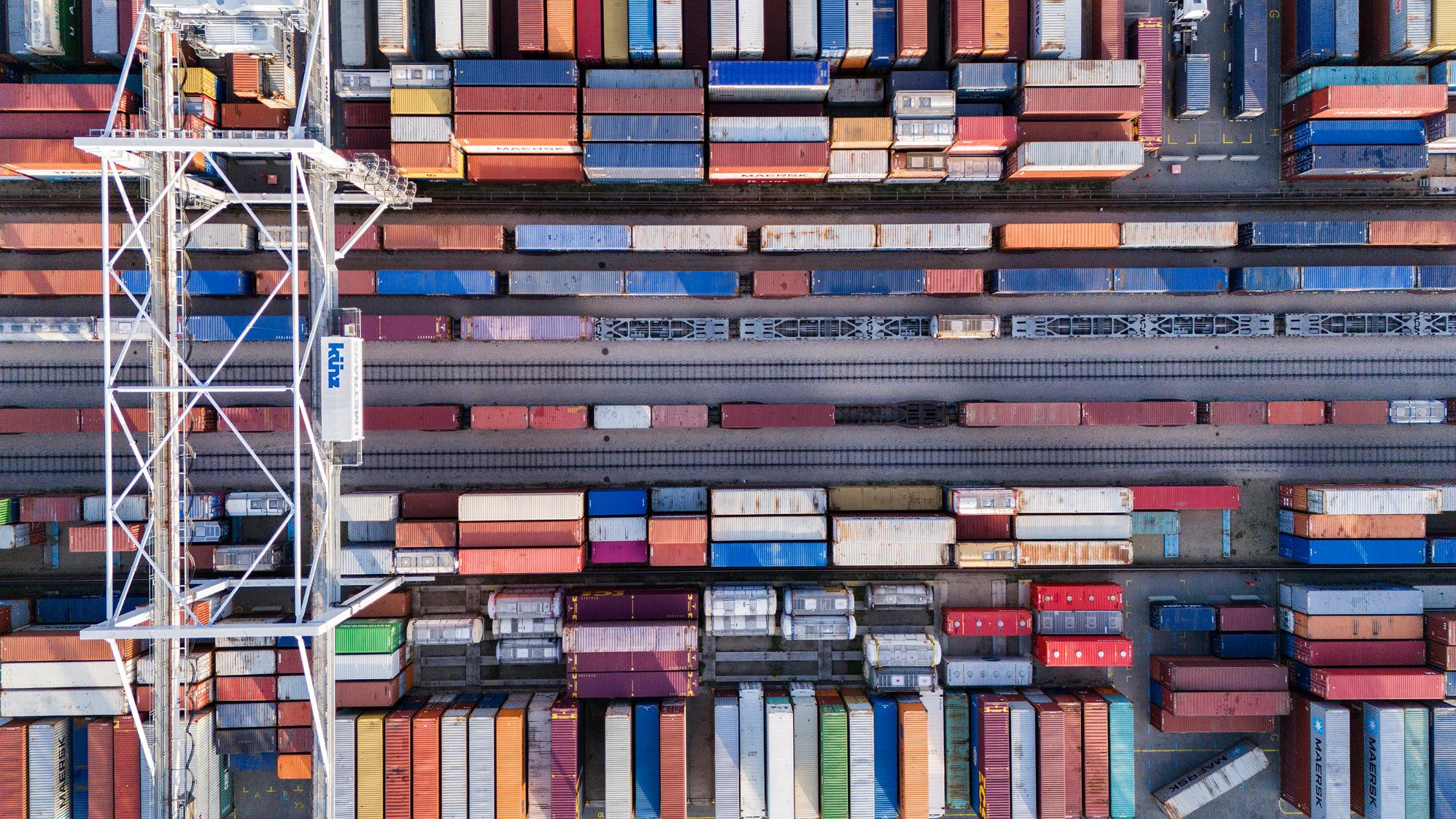 2024
THE LARGEST EUROPEAN NETWORK
METRANS
Actual rail & terminal network
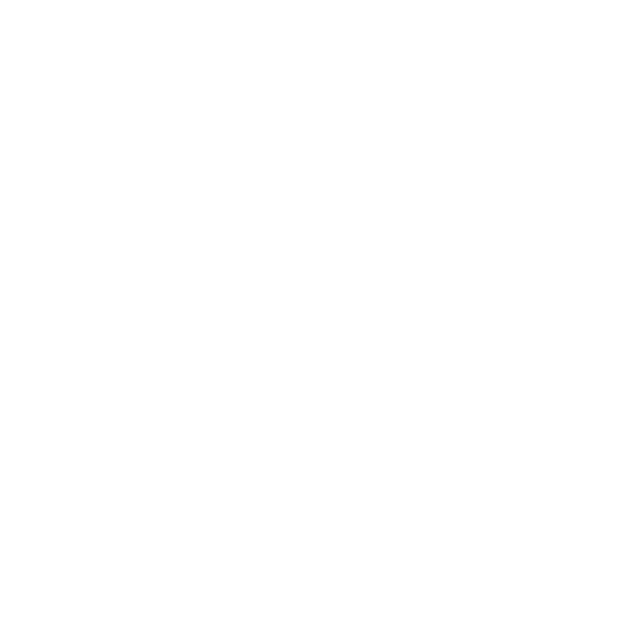 We provide all-inclusive just-in-time intermodal rail-road transportation service.
METRANS operates own shuttle trains with cargo in maritime deep sea and short sea and for long haul trains.
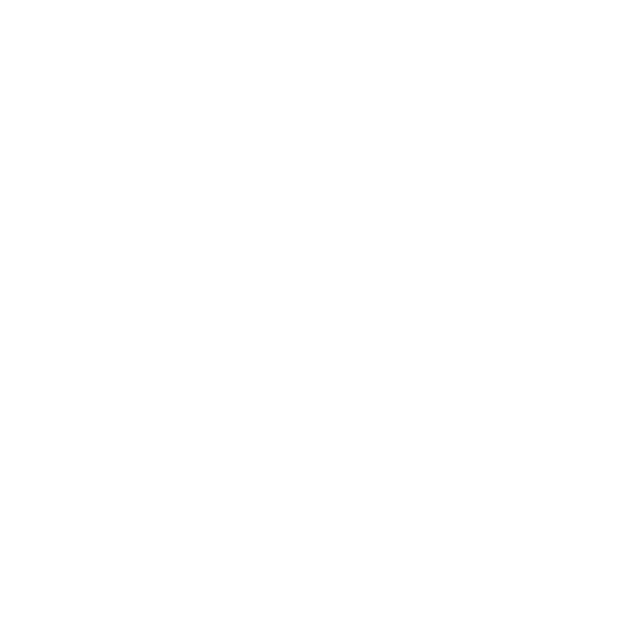 Transport of standard equipment, reefers, tank and special containers to / from
Czech Republic / Slovakia / Hungary / Germany / Austria / The Netherlands / Belgium / Slovenia / Poland / Italy
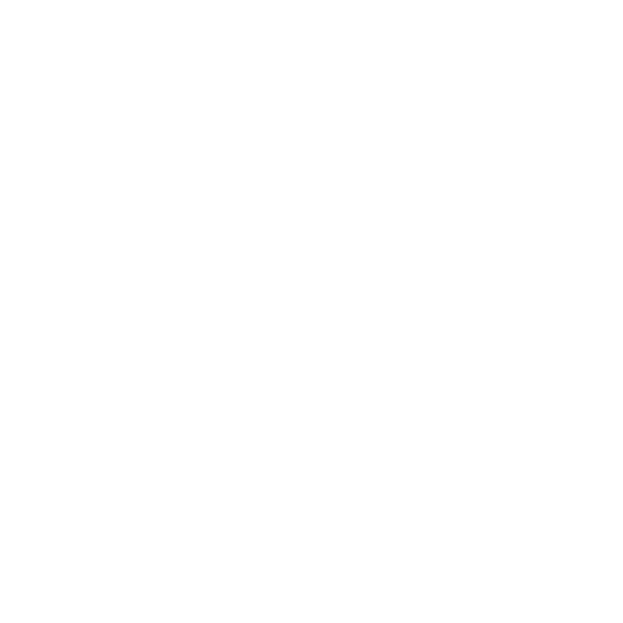 We connect these countries by rail with major European ports:
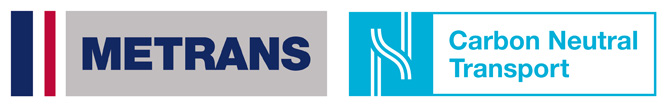 Hamburg / Bremerhaven / Rotterdam / Duisburg
or southbound rail connection to
Koper / Trieste / Rijeka
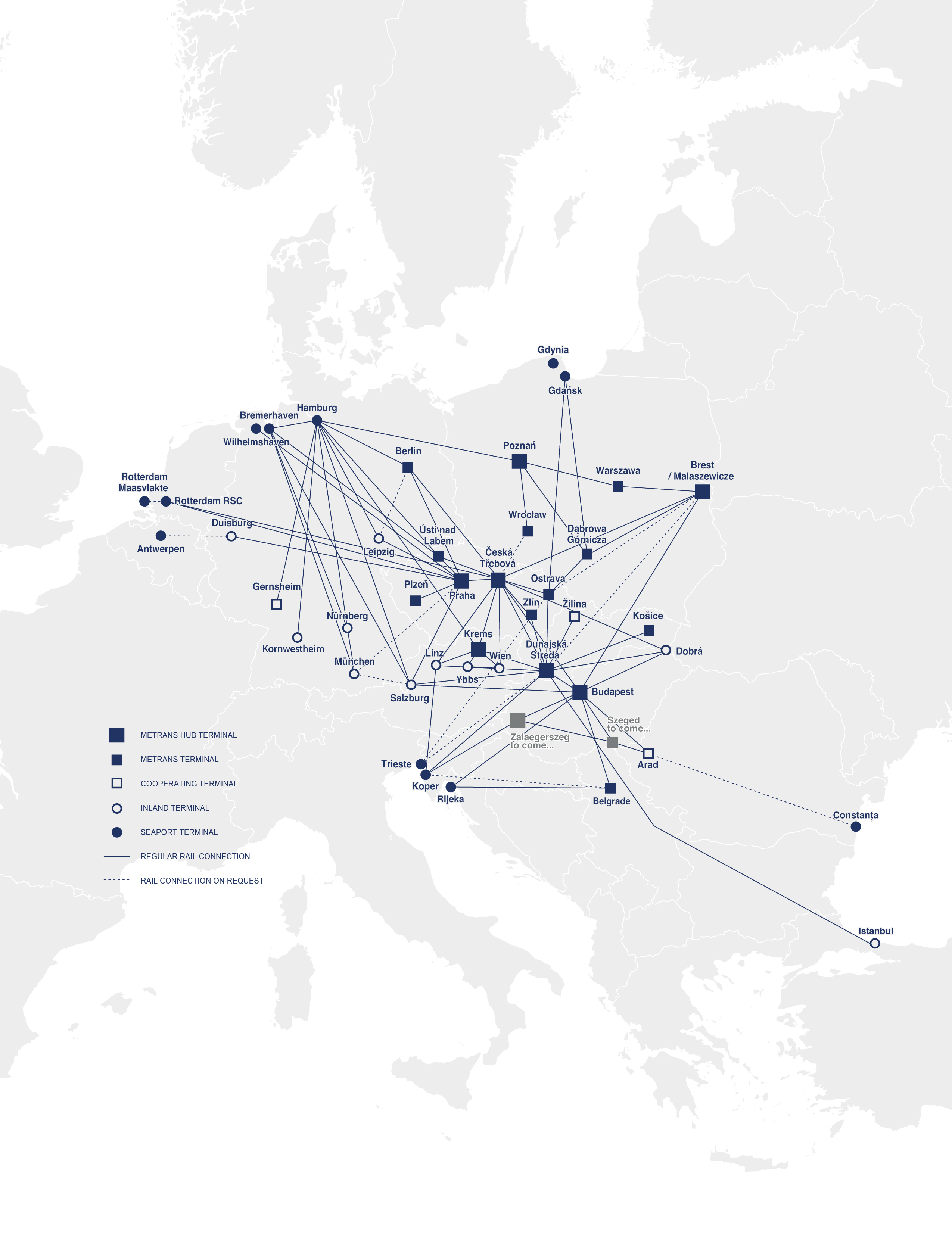 METRANS 
Over 650 regular train connections per week
2024
FROM ↔ TO
TRAINS PER WEEK
TRAINS PER WEEK
FROM ↔ TO
6
Nürnberg → München
47
Hamburg ↔ Praha
6
Duisburg ↔ Praha
up to 38
Hamburg ↔ Ceska Trebova
14
Hamburg ↔ Dunajska Streda
Koper ↔ Dunajska Streda
35
Koper ↔ Budapest
28
6
Hamburg ↔ Berlin
6
Hamburg ↔ Gernsheim
12
Praha ↔ Plzeň
22
Hamburg ↔ Gadki
28
Praha ↔ Ceska Trebova
18
Hamburg ↔ Nürnberg
9
Praha ↔ Salzburg
18
Hamburg ↔ München
1
Praha → Leipzig
up to 14
Hamburg ↔ Leipzig
8
Praha ↔ Wilhelmshaven
10
Hamburg ↔ Kornwestheim
36
Ceska Trebova ↔ Dunajska Streda
14
Ceska Trebova ↔ Zlin
3
Hamburg ↔ Krems
12
Ceska Trebova ↔ Ostrava
3
Salzburg → Hamburg
2
Ceska Trebova ↔ Krems
9
Bremerhaven ↔ Praha
up to 2
Ceska Trebova ↔ Linz
11
Bremerhaven ↔ Ceska Trebova
6
9
Bremerhaven ↔ Dunajska Streda
Ceska Trebova ↔ Salzburg
6
4
Bremerhaven ↔ Nürnberg
Ceska Trebova ↔ Budapest
6
up to 4
Bremerhaven ↔ München
Ceska Trebova ↔ Malaszewice
up to 13
Bremerhaven ↔ Gadki
12
Dunajska Streda ↔ Kosice
up to 2
Malaszewice ↔ Budapest
12
Ostrava ↔ Dabrowa Gornicza
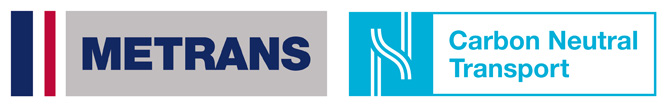 up to 2
Malaszewice ↔ Hamburg
12
Dunajska Streda ↔ Zilina
12
Gdansk ↔ Ostrava
24
Dunajska Streda ↔ Budapest
12
Gdansk ↔ Dabrowa Gornicza
6
Dunajska Streda ↔ Krems
up to 8
up to 3
Gadki ↔ Pruszkow
Dunajska Streda ↔ Halkali
6
up to 3
Gadki ↔ Dabrowa Gornicza
Budapest ↔ Arad
up to 1
6
Budapest ↔ Belgrade (Indjija)
Gadki ↔ Katy Wroclawskie
12
Rotterdam ↔ Praha
up to 3
Rijeka ↔ Budapest
up to 8
Rotterdam ↔ Ceska Trebova
up to 3
Rijeka ↔ Belgrade (Indjija)
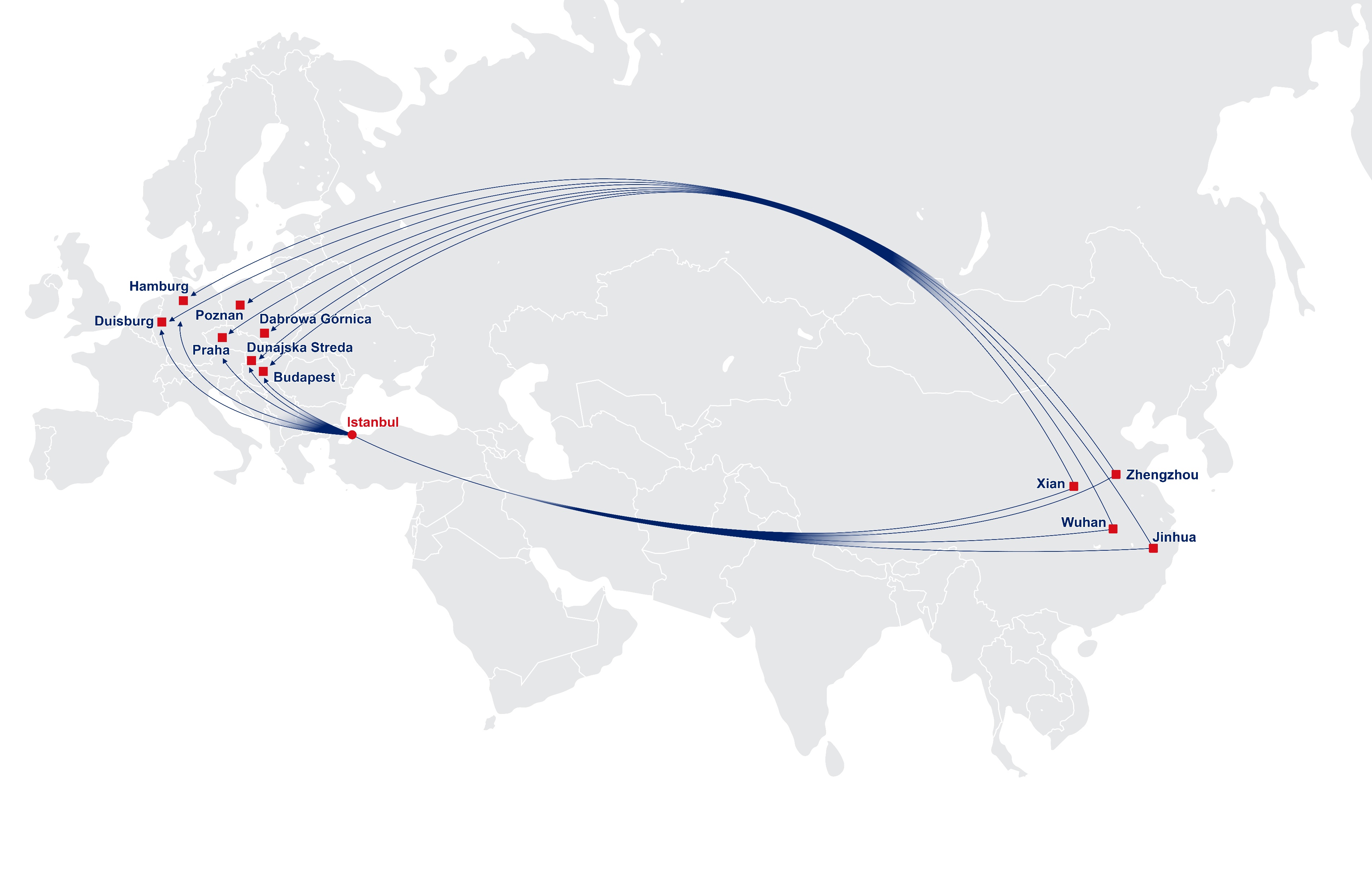 2024
METRANS CONNECTIONS 
to the New Silk Road
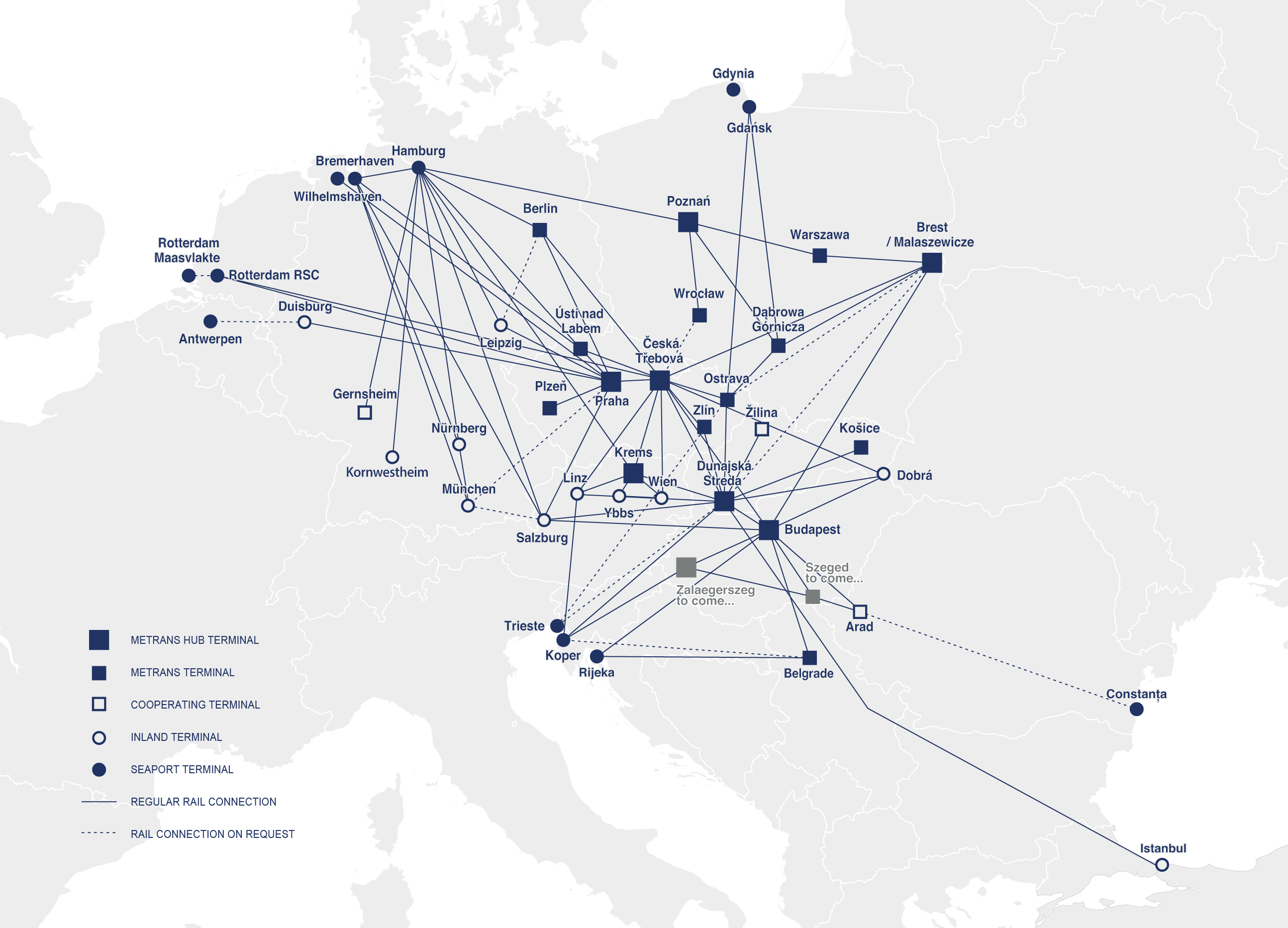 20 terminal & depots: Czech Republic, Slovakia, Poland, Hungary, Austria & Germany

Over 2 million sqm Depot & Terminal capacities

Over 130 locomotives & 4000 wagons

2 repair shops for locomotives & wagons

Offices in the ports of Hamburg, Bremerhaven & Koper

METRANS also maintains NEUTRALITY on the SILK ROAD connections

Wide range of benefits to our customers:
Customs clearance directly at the terminal
Chinese speaking employee
Dedicated customer service desk for shipments
Local trucking
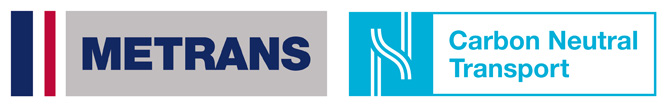 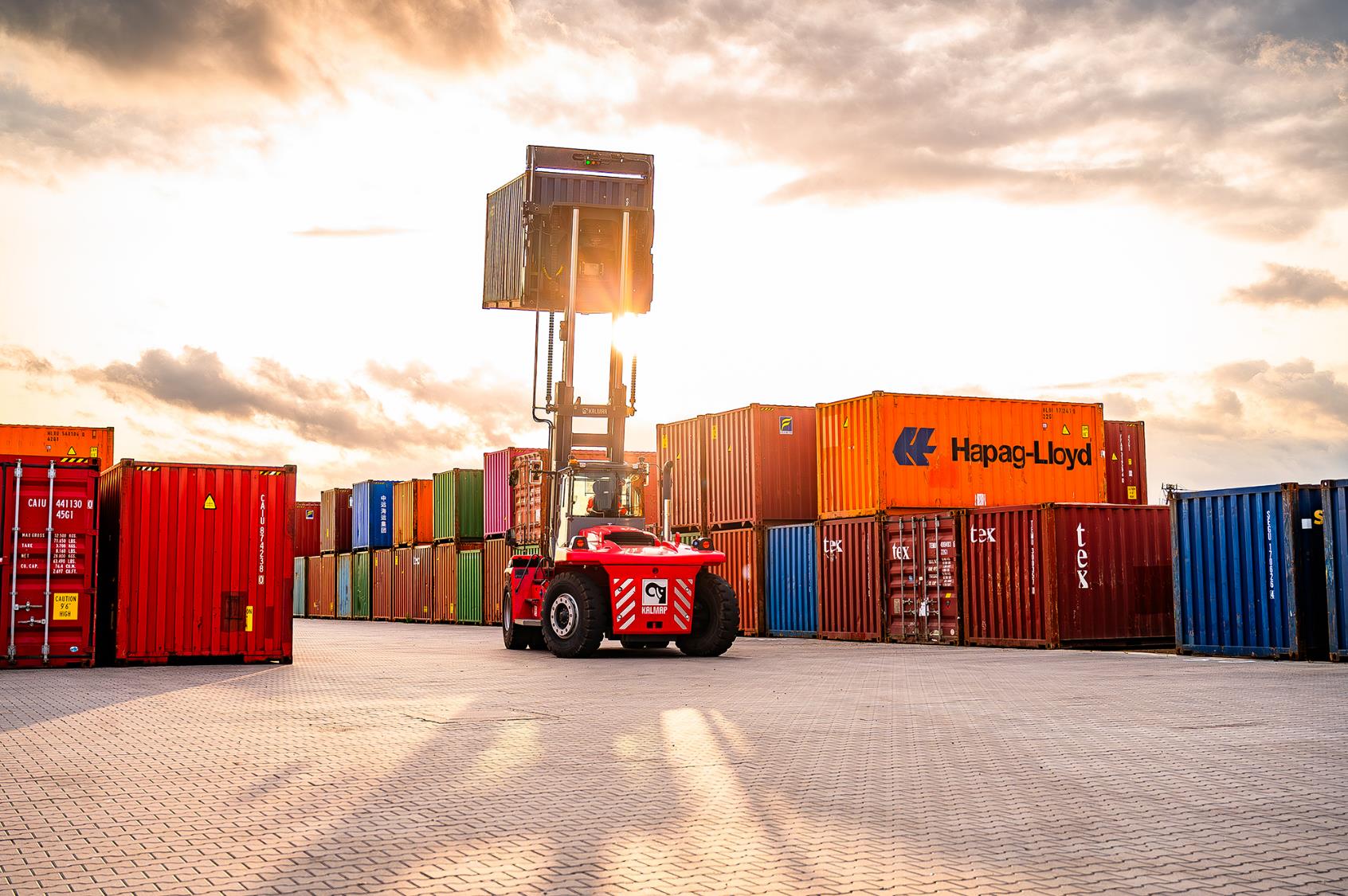 2024
METRANS
Actual rail & terminal network
WHY TO CHOOSE METRANS NETWORK & SOLUTION
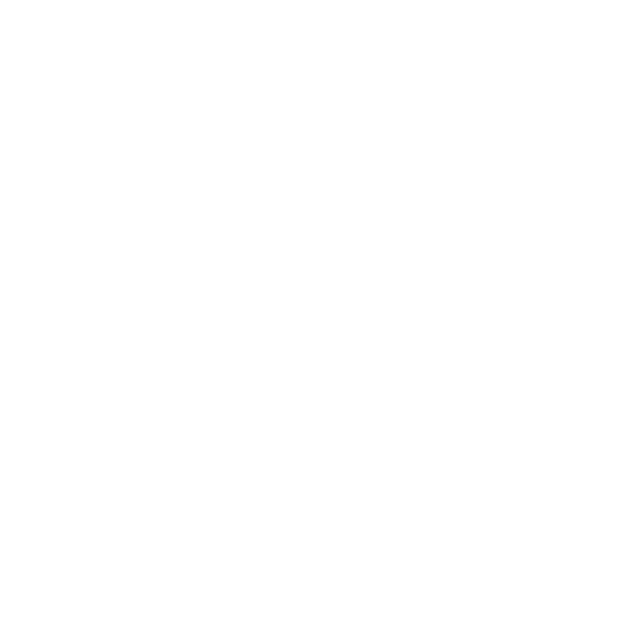 We connect The Belt and Road initiative to the Europe via
Malaszewice / Brest (PL / BY)
with our network of own, high sophisticated container terminals & depots and modern railway hubs in
Prague (CZ) / Ceska Trebova (CZ) / Dunajska Streda (SK) / Budapest (HU) / Poznan (PL)
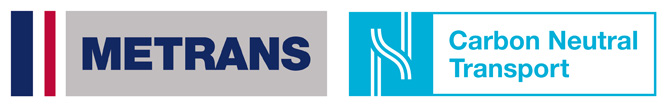 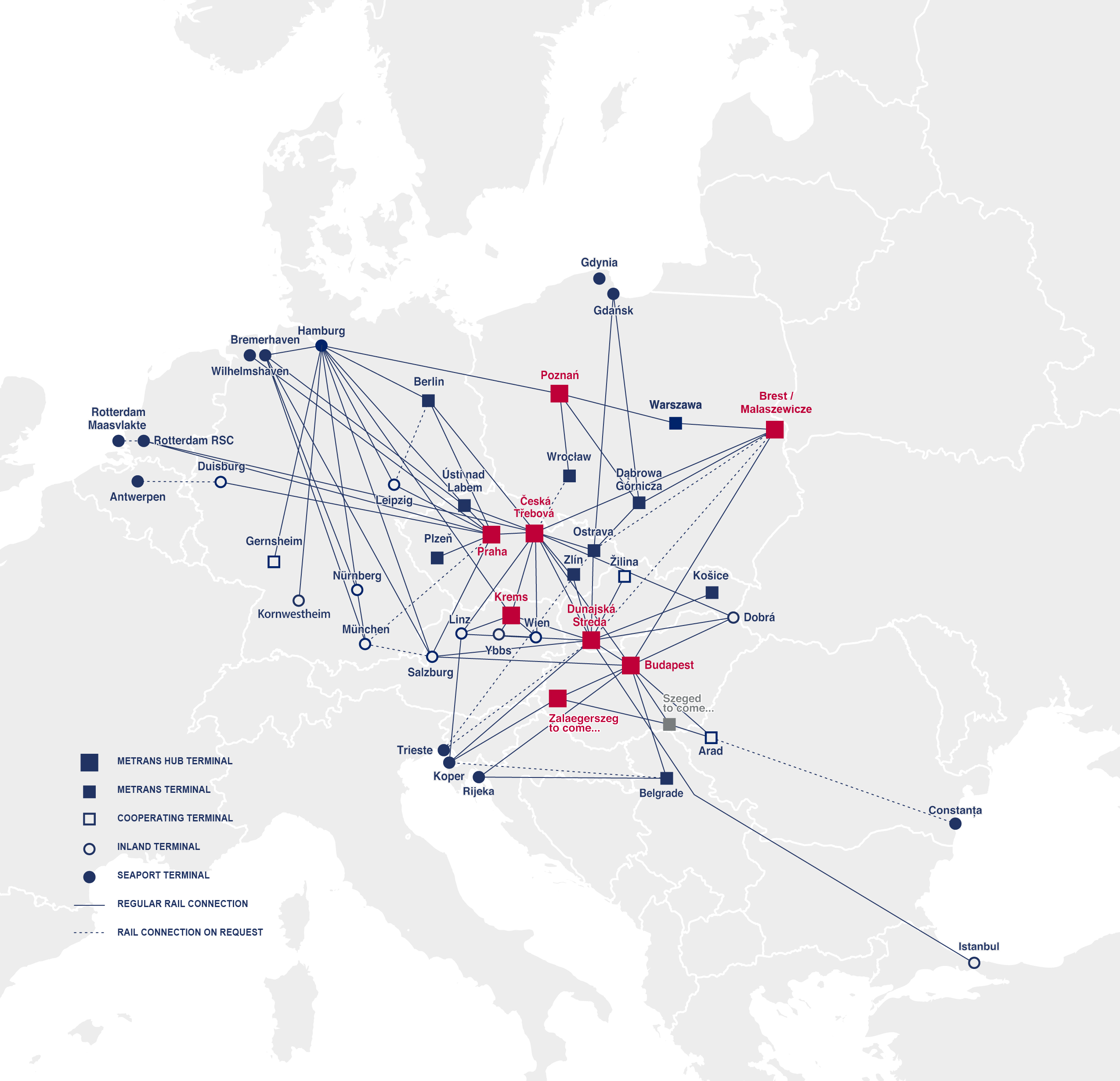 2024
CONNECTION TO SILK ROAD 
Network of METRANS
XIAN & WUHAN – CESKA TREBOVA (CZ)
2 x Trains ex Xian per week
1 x Train ex Wuhan per week
Routing via Malaszewicze
HUB Concept to METRANS Network connection to Prague, Dunajska Streda, Krems, Salzburg, Budapest, Hamburg, Duisburg
ZHENGZHOU – HAMBURG (DE)
2 x Trains per week 
- Direct connection to Hamburg and via Hamburg to Munich
ZHENGZHOU – BEOGRAD (RS)
1 x Train per week
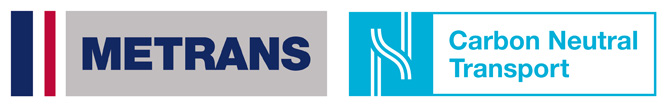 XIAN – BUDAPEST (HU)
1 x Train per week
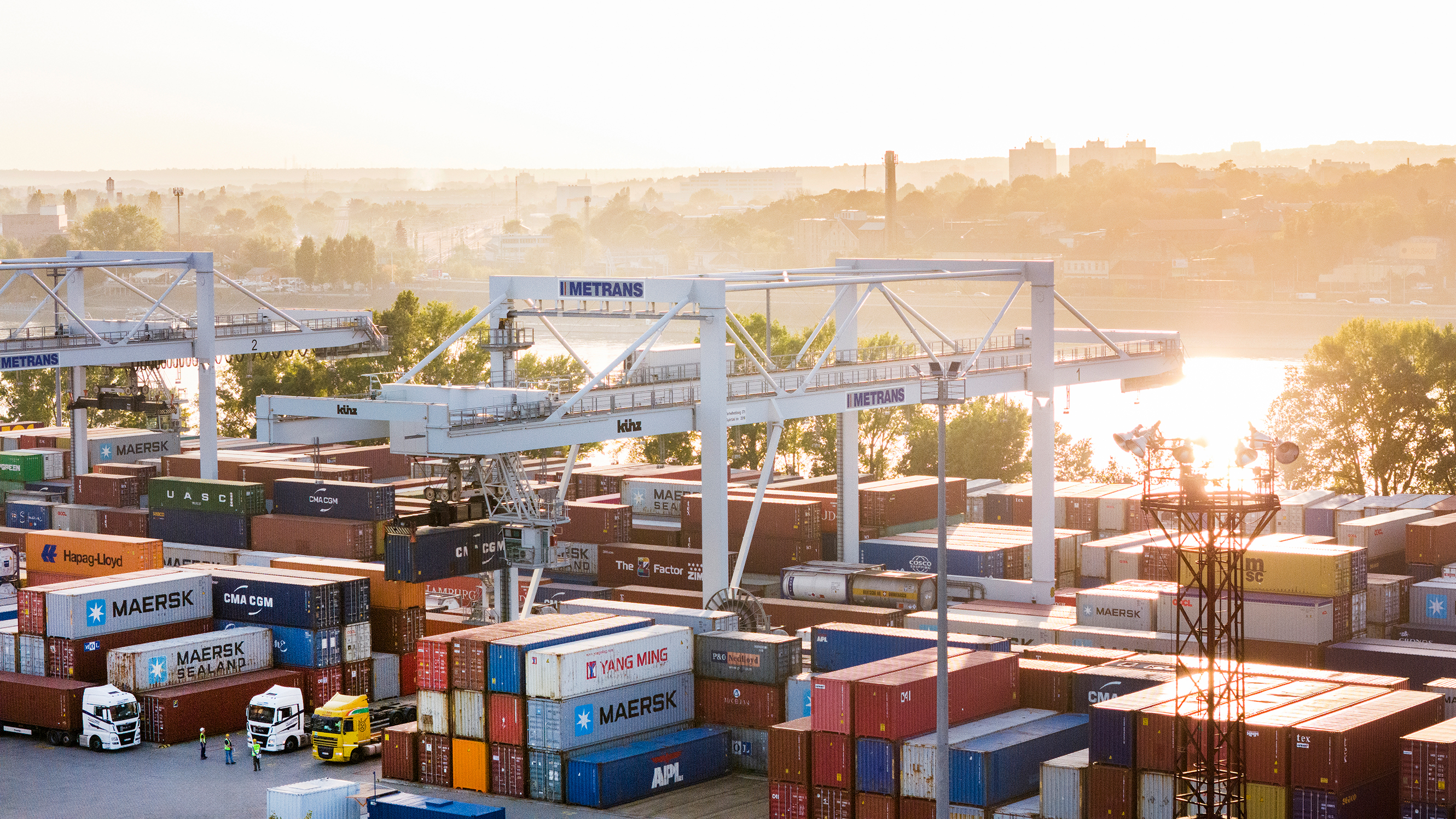 2024
WHY TO CHOOSE OUR NETWORK FOR CARGO FROM / TO ASIA?
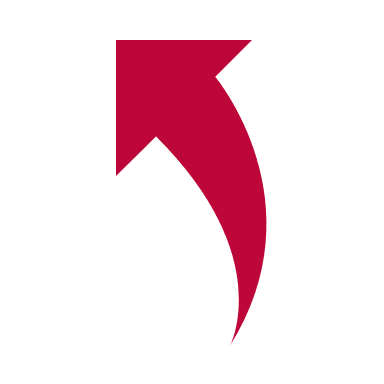 CONNECT YOUR CARGO 
TO METRANS NETWORK!
METRANS operates regular weekly trains and supports partners from several Chinese origins as well as destinations and connecting them with our network 

Only last / first mile from / to “HUB“ or “END“ terminal is arranged by trucks 

By using of latest technologies and innovations on the field of transport and handling we are reducing CO2 emissions as much as possible.

Possibility to connect with terminals of other operators using METRANS network within the whole Europe – neutrality guaranteed


Malaszewicze / Brest terminals connected
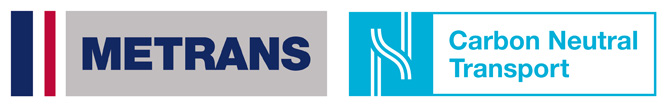 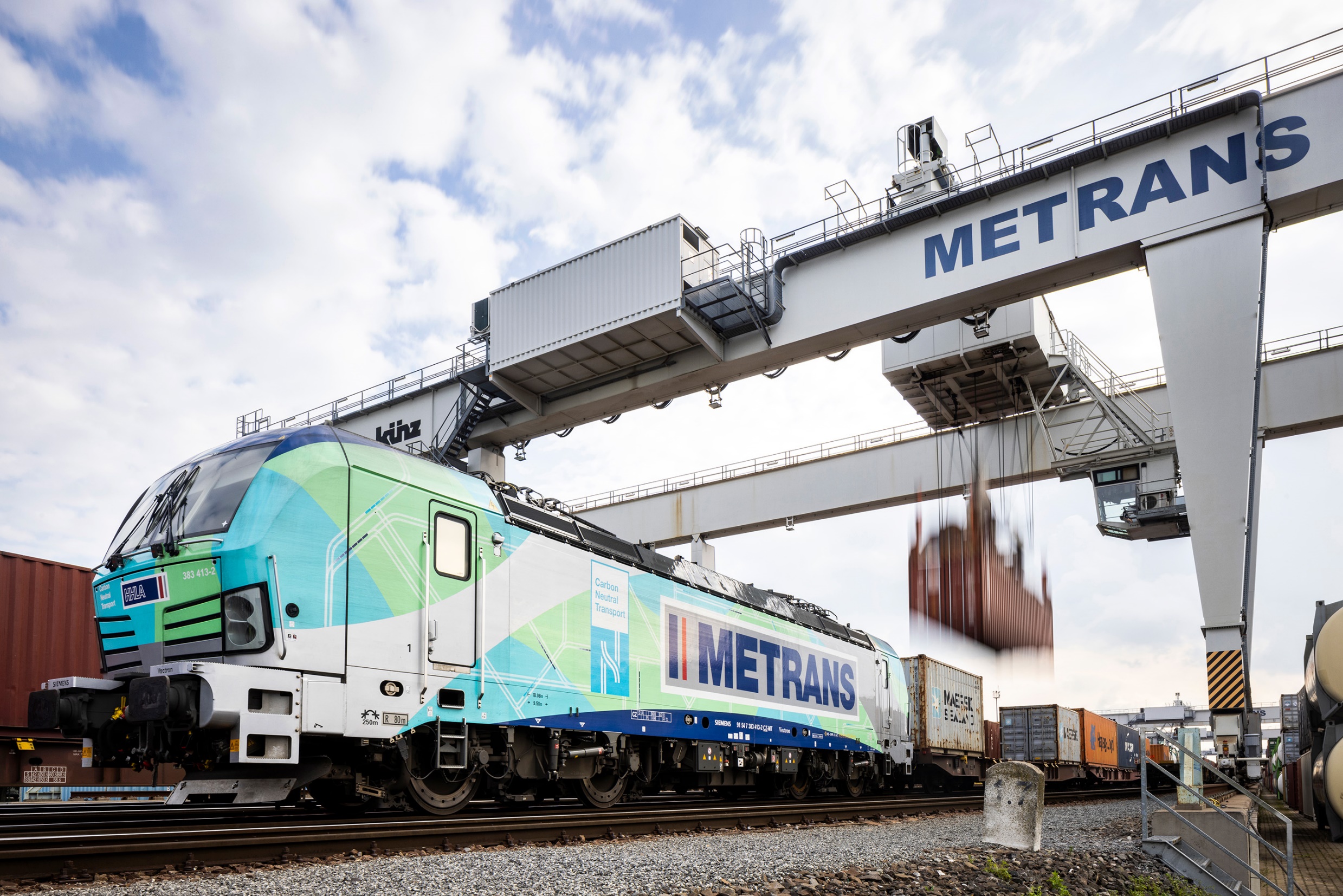 2024
WHY TO CHOOSE OUR NETWORK FOR CARGO FROM / TO FAR EAST?
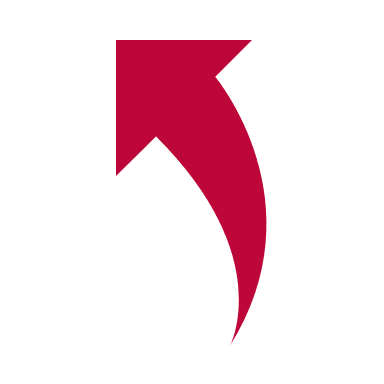 CONNECT YOUR CARGO 
TO METRANS NETWORK!
Strong and fast growing network of METRANS allows to find the most efficient way for your cargo 

Ability to combine export cargo from different European countries and choose the nearest HUB terminal (Ceska Trebova, Dunajska Streda or Budapest) 

Ready for a new alternative solution (i.e. via Turkey / Azerbaijan / Constanta to EU)

METRANS keeps neutrality also on connections to SILK ROAD 

High quality service – METRANS keeps on all of his services highest standards 

Cargo connected to Europe largest  rail & terminal network 

Wide range of benefits to our customers 
Customs clearance directly at the terminal 
Chinese speaking employee 
Dedicated customer service desk for shipments to SILK ROAD
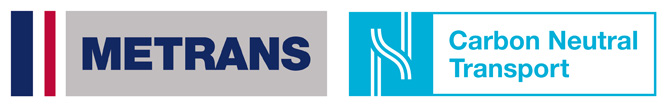 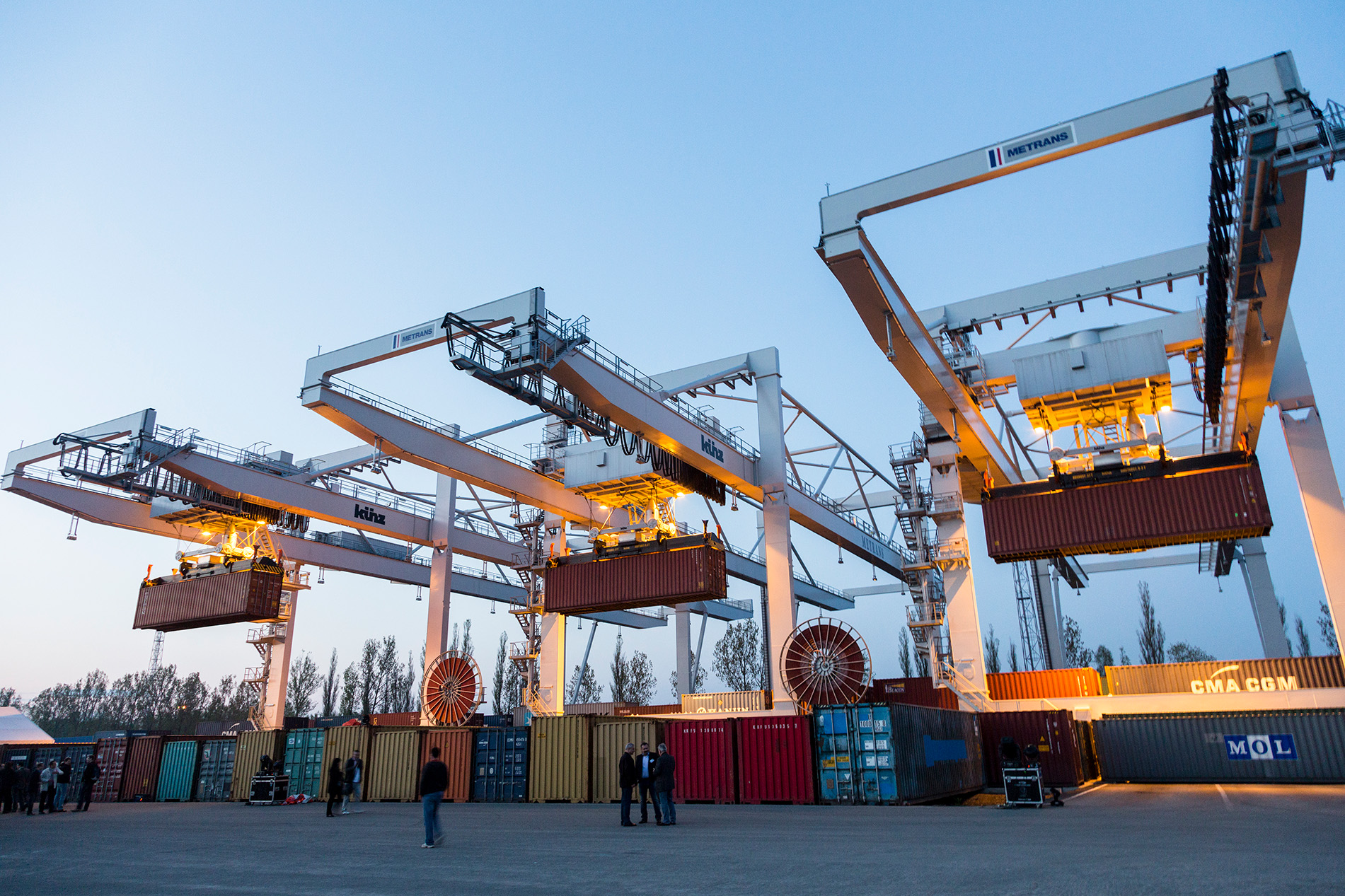 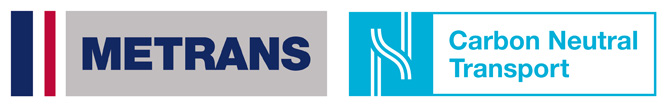 THANK YOU!
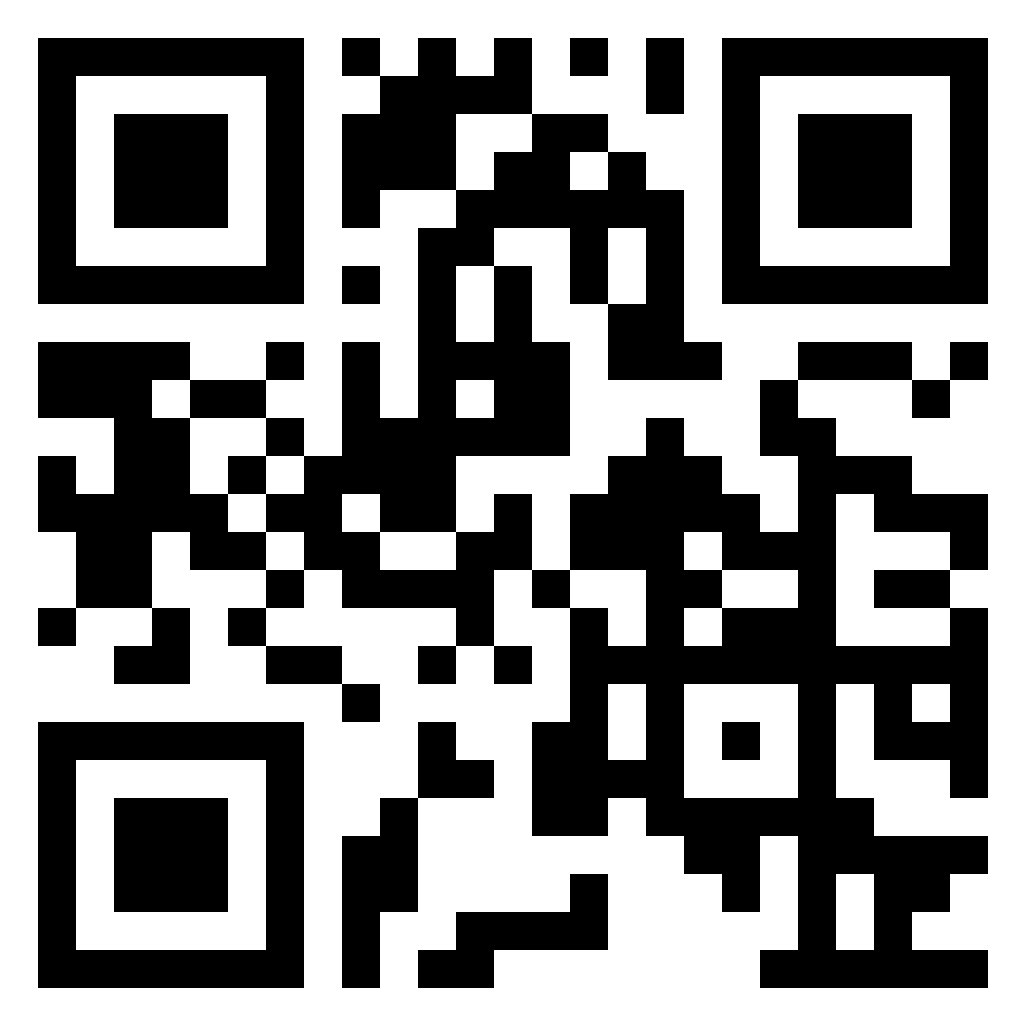 Find us on metrans.eu and
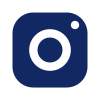 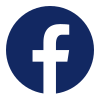 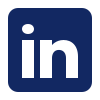